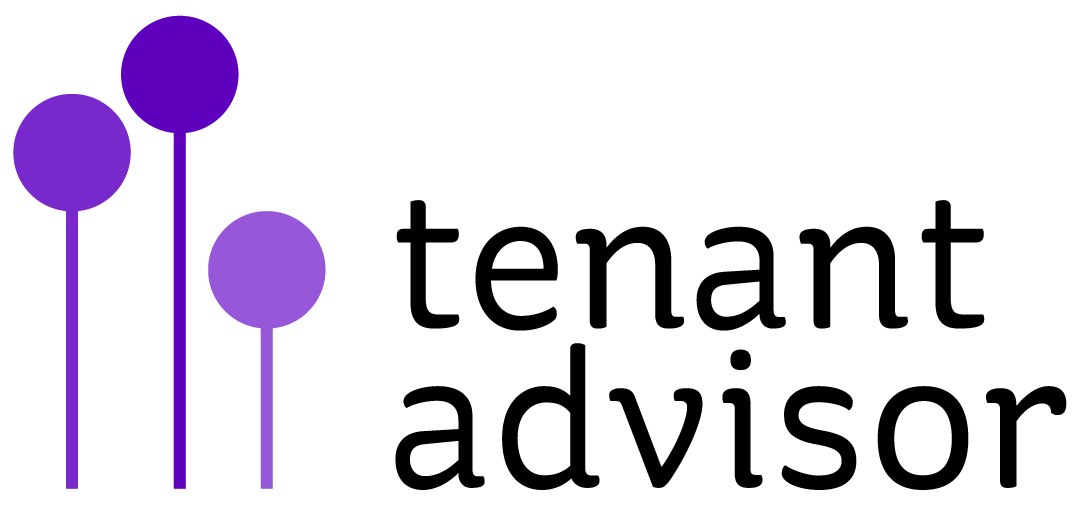 Consumer Regulation and Hackitt Where are we now and what could we do?
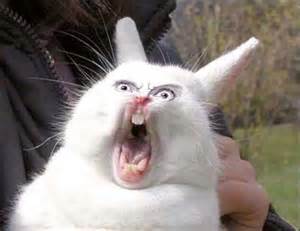 Scrutiny.Net
3rd July 2019
Yvonne Davies
Scrutiny and Empowerment Partners Limited
yvonne@tenantadvisor.net
07867974659
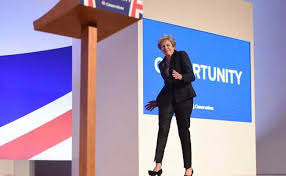 Round up of statements from CIH Conf (Prime Minister)
https://www.youtube.com/watch?time_continue=184&v=iqKgDb2Ofg4&utm_source=Ocean+Media+Group&utm_medium=email&utm_campaign=10673395_Day+2+of+Housing+2019
Headlines for us:
8000 submissions on the Green Paper
White Paper – September 2019 – wide ranging reforms
Stronger consumer regulator
Enhanced tenant rights and easier to enforce them
Changes to ways complaints are resolved and confidence for tenants that their voices are being heard and acted upon
Empowering residents by requiring landlords to demonstrate how they will engage with tenants
Drive for building better- building beautiful and higher environmental and energy efficient new social homes (2025)
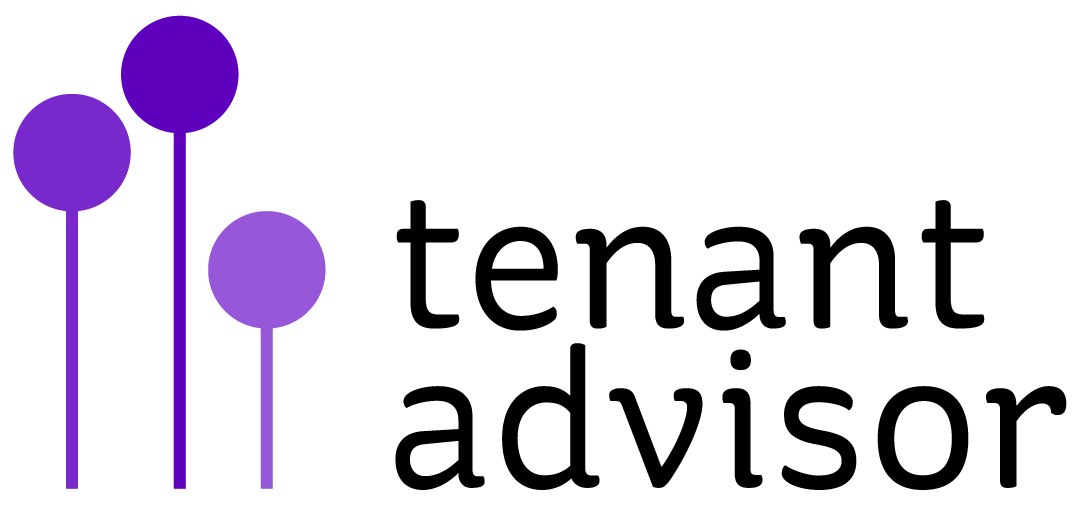 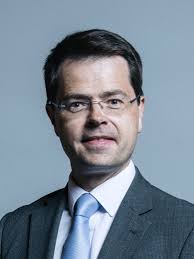 Round up of statements from CIH Conf (James Brokenshire)
Building
LAs: have land, have the planning responsibilities, know what our communities need – lift the HRA borrowing cap
£2 billion of long-term funding through to 2028-29 for housing associations – 50% outside London
300,000 quality homes a year (spending review 2017)
Accelerated Planning Green Paper
19 new garden villages to deliver 73,000 new homes.
Create dementia friendly communities to keep independence for as long as we possibly can.
Launched New Homes Ombudsman consultation to support quality and size of new build
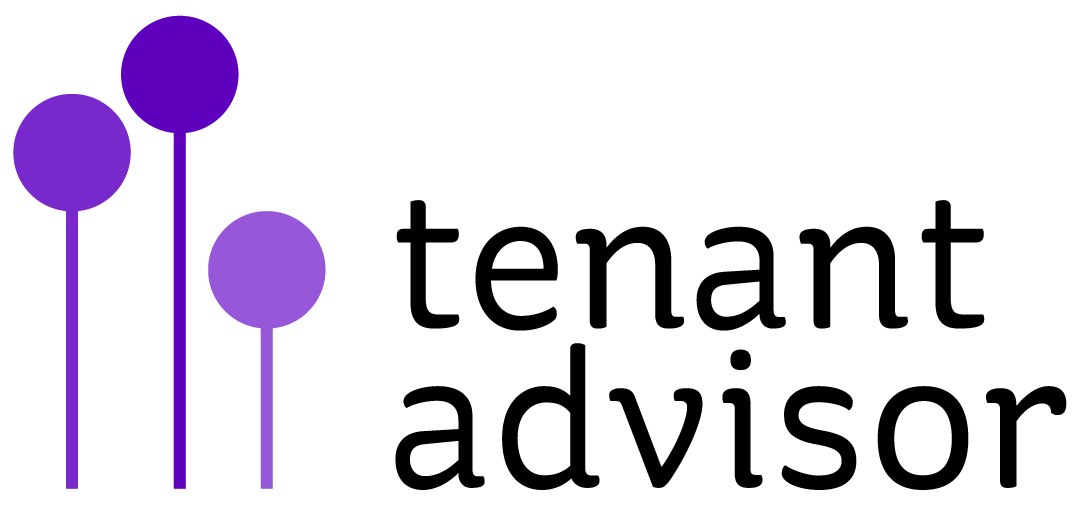 [Speaker Notes: Accelerated Planning Green Paper…
… it will look at how greater capacity and capability within local planning authorities, stronger plan-making, better performance management and procedural improvements can accelerate the end-to end planning process for all.
Currently, only half of the annual spend of £1 billion on all local authority planning functions is covered by fee income
The Green Paper, will invite proposals to pilot new approaches to meeting the costs of the planning service where this improves performance, including whether local authorities could recover a greater proportion of these costs.
If such reforms were then introduced, local authorities would be expected to invest the additional revenue in their planning services and demonstrate measurable improvements within their performance – not just in terms of speed but very firmly also in terms of quality.
The Green Paper will also set out how we could improve the process of granting planning permissions and thereby the service provided to homeowners and developers alike]
Round up of statements from CIH Conf (Brokenshire 2)
New Help to Buy scheme
Run until 2023 - set new conditions on the scheme to drive up quality and standards.
Seeking to vary contracts with developers to ban the sale of leasehold houses, other than in exceptional circumstances, within the current Help to Buy Scheme.
New ideas around lenders’ approach to risk.
No cost difference between paying a mortgage as opposed to paying rent. For many, a mortgage would be cheaper.
Approvals to buy a home and records of council tax payment etc
Industry pledge – toxic leaseholds – 60 signed
Crack down on toxic leasehold deals and the inappropriate use of ground rents
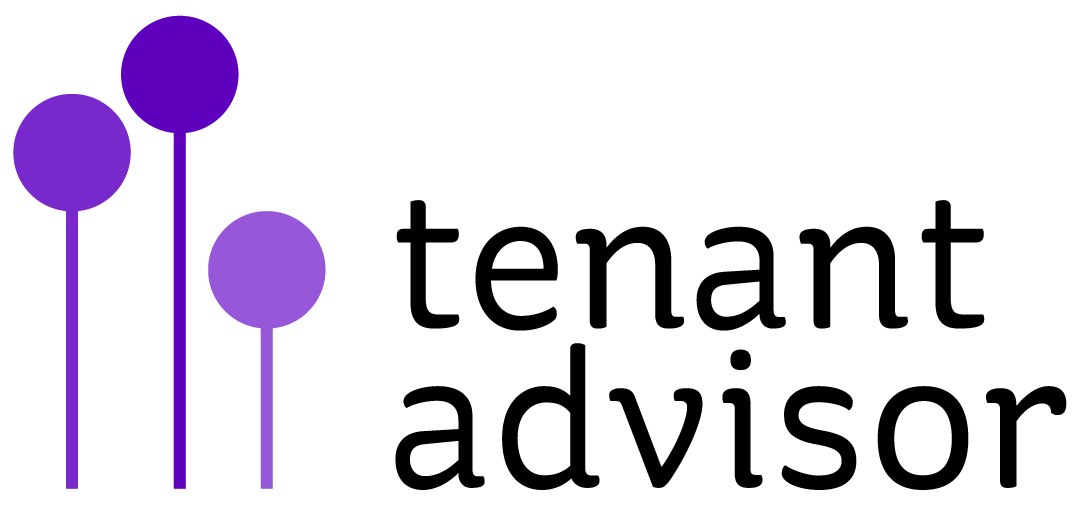 Round up of statements from CIH Conf (Brokenshire 3)
Tenant Fees Act came into force a few weeks ago
Save renters around £240 million a year, by banning unfair letting fees and capping tenancy deposits.
Rogue landlord database
Helps LAs keep track of the very worst offenders
Open access to information on the database?
Renters
Repeal section 21 of the Housing Act 1988 – bringing an end to so-called ‘no-fault evictions’ needs a valid and fair reason for them needing their property back
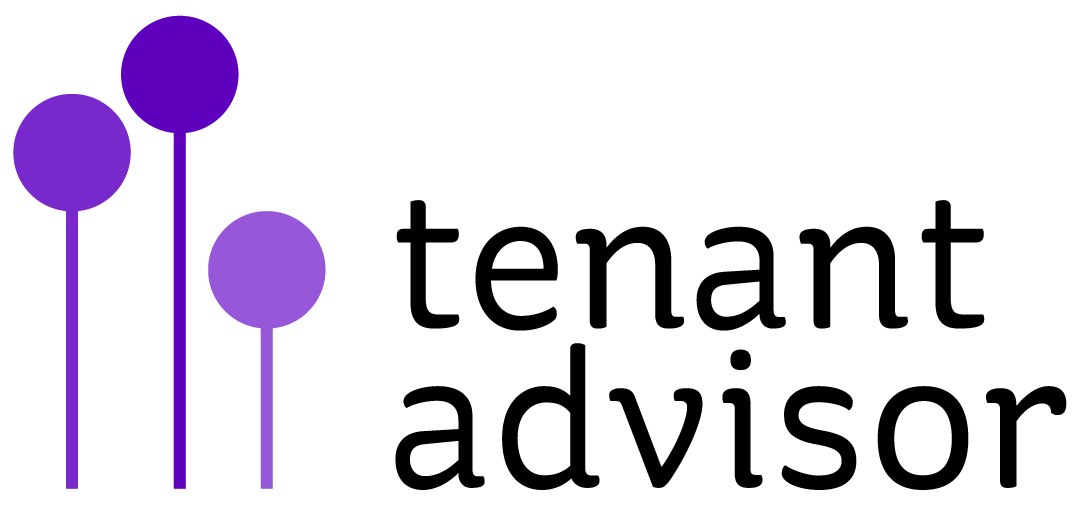 Round up of statements from CIH Conf (Brokenshire 4)
Grenfell
Amended the law to explicitly ban combustible materials from use in the exterior walls of new high-rise residential buildings
£600 million available to pay for the remediation of ACM cladding for buildings owned by local authorities and housing associations
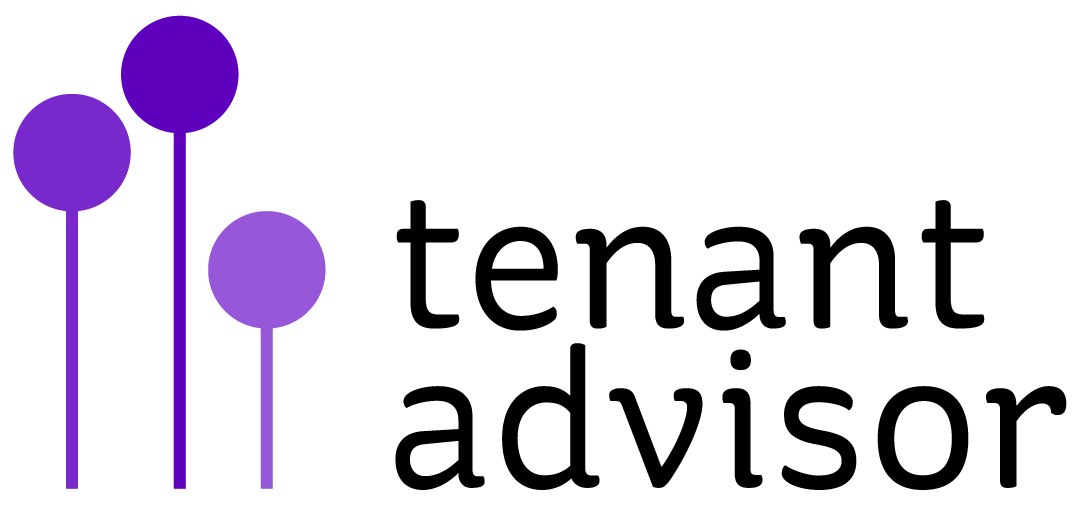 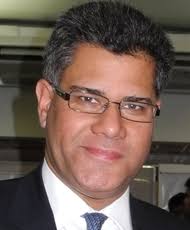 Round up of statements from CIH Conf (Alok Sharma and John Healey)
Government – Sharma (Now employment minister)
Wants to collaborate more with housing associations on helping disadvantaged people into work. 
Announced another roadshow – a series of round tables with social landlords to discuss how this ambition may be realised.
Opposition - Healey
Set up a new, fully fledged housing department to recognise the scale of the housing crisis
An end to rough sleeping
Legislation for private renters, to 
Building a million truly affordable homes
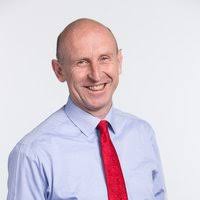 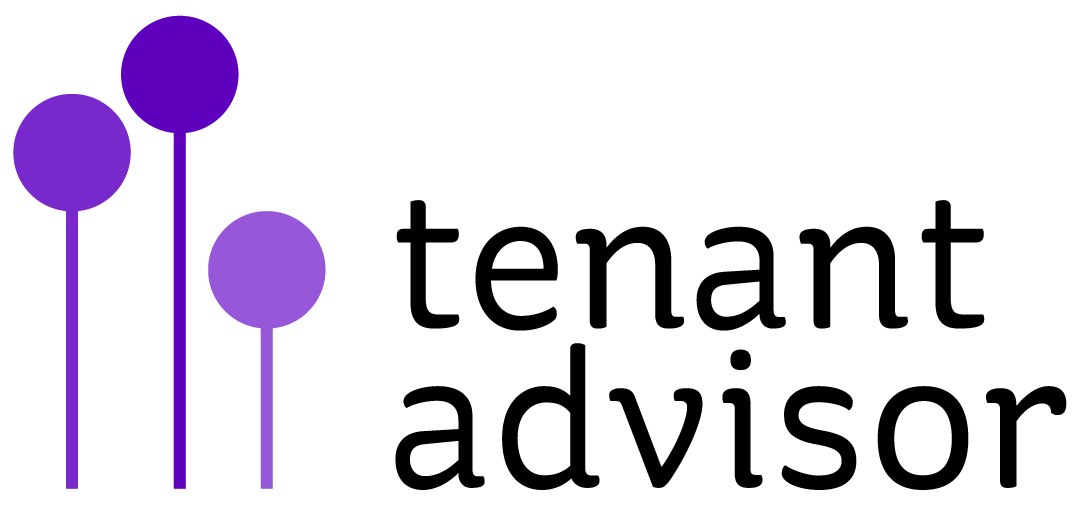 [Speaker Notes: .]
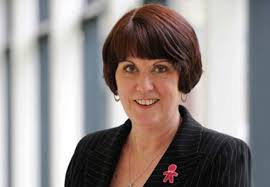 Building a Safer Future: Proposals for Reform of the Building Safety Regulatory System
https://www.gov.uk/government/consultations/building-a-safer-future-proposals-for-reform-of-the-building-safety-regulatory-system/building-a-safer-future-quick-read-guide
5 broad proposals - published on 6 June – consultation to 31st July:
the scope of the new regime
the concept of duty-holders who have clear responsibilities throughout a building’s design, construction and occupation
giving residents a stronger voice in the system and ensuring their concerns are never ignored
plans for a new building safety regulator to provide oversight of the new building safety regulatory regime
strengthened enforcement and sanctions to deter non-compliance with the new regime
In addition:
A call for evidence from the Home office on regulatory reform (Fire Safety order) 2005 on effectiveness of the order and the ongoing management of fire safety in non domestic promises and common parts of multi occupied buildings
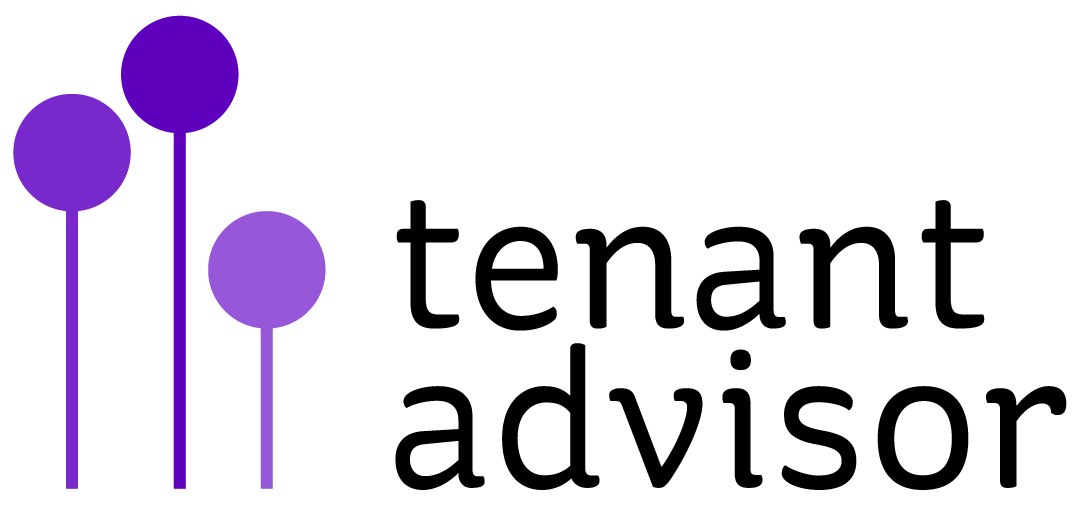 [Speaker Notes: This consultation builds on the recommendations from Dame Judith Hackitt’ s Independent Review of Building Regulations and Fire Safety. It proposes fundamental reform of building safety requirements so that residents are safe, and feel safe, in their homes.
.]
Building a Safer Future:– consultation to 31st July
Clarity of responsibilities for those building and managing buildings
Accountable person – responsible for fire and structural safety when someone has moved in
“Safety case – of important information” and an optional “Building Safety Manager”
Mandatory occurrence reporting to the regulator
A new building safety regulator
Stronger voice and better information to residents
Accountable person – provides info to residents to understand their safety protections
Residents can request information from the accountable person – few reasons to refuse access to this
Accountable person – resident engagement strategy – the way they will engage and how residents can get involved and benefit from participating in engagement in building safety
Clear obligation on residents to co-operate and keep the building safe and calling for evidence on this
Clear process to the accountable person for residents to raise concerns
Residents can report urgent safety concerns to the new regulator
Penalties: New monetary fines and new criminal offences
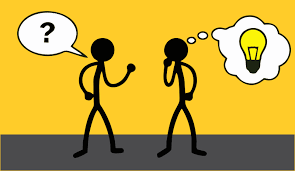 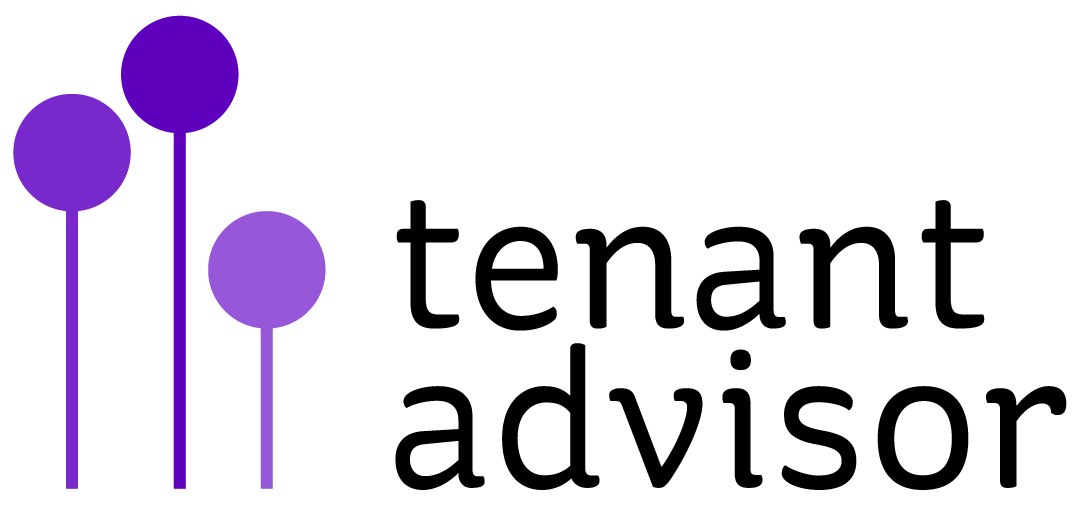 Consumer regulation – LAs and ALMOs
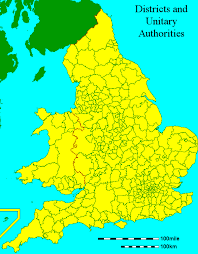 Letter to LAs to remind them of their obligations under consumer regulation – meeting H&S requirements:
“Boards and councillors must ensure that they have proper oversight of all health and safety issues (including gas safety, fire safety, asbestos and legionella). Contracting out delivery of services does not contract out responsibility to meet the requirements of legislation or standards, so providers need systems to give boards assurance of compliance” (ALMO’s)
Notify the regulator and resolve issues immediately
Legislation currently only permits enforcement actin by RSH
Main breach found on LAs is Home Standard – assure your compliance
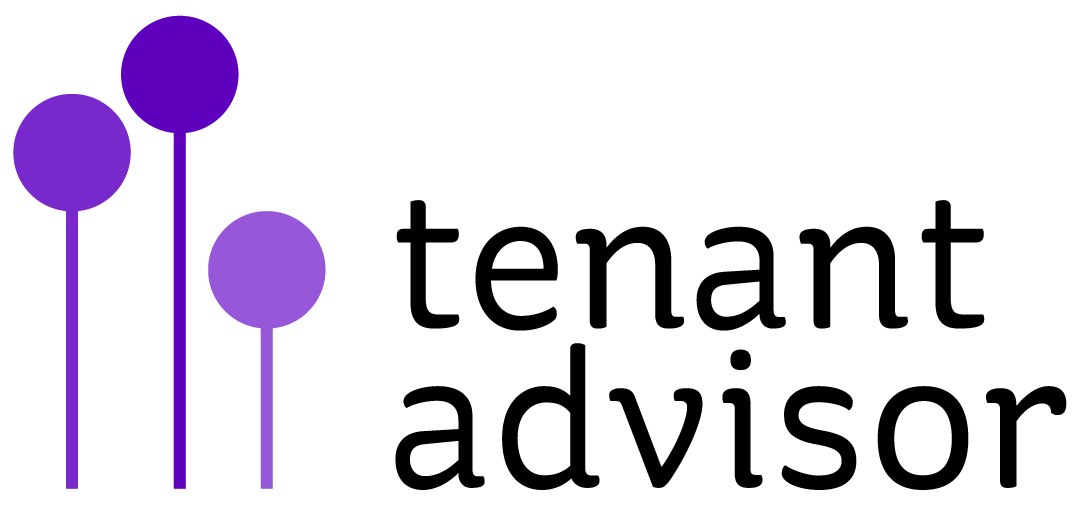 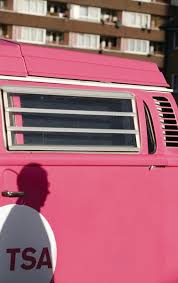 Consumer regulation – where next
A stronger consumer regulator 
Announcements in September in the White Paper
Could be part of the existing regulator or could be separate?
Shelter pushing for a cross rented sector consumer regulator
Ombudsman pushing for an increased role on complaints and redress

When all this becomes a bit clearer – we will have an unconference
Thursday 30th October or 
Thursday 7th November – cleared in my diary!
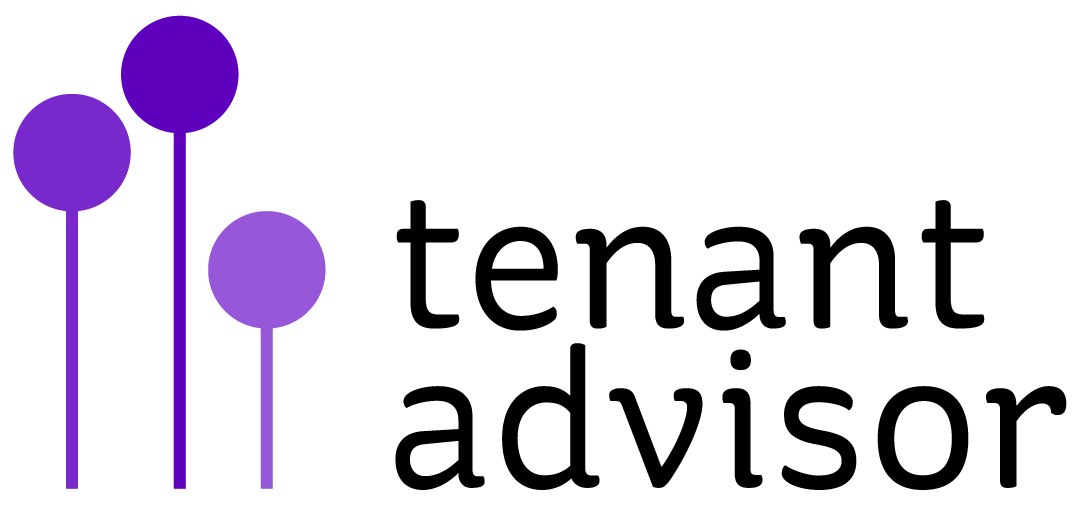 Discussion Are there any pre actions for us to consider?
Consumer regulation - preparedness
Voices in complaints heard and acted upon
Tenants rights and easier to enforce them
Landlords to demonstrate how they will engage tenants

Building a Safer Future: Proposals for Reform of the Building Safety Regulatory System – consultation
Can we involve residents in the consultation in parts which matter to them?
What would we include in an effective resident engagement strategy  on building safety?
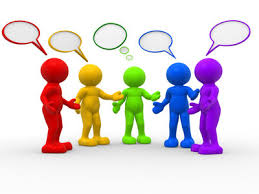 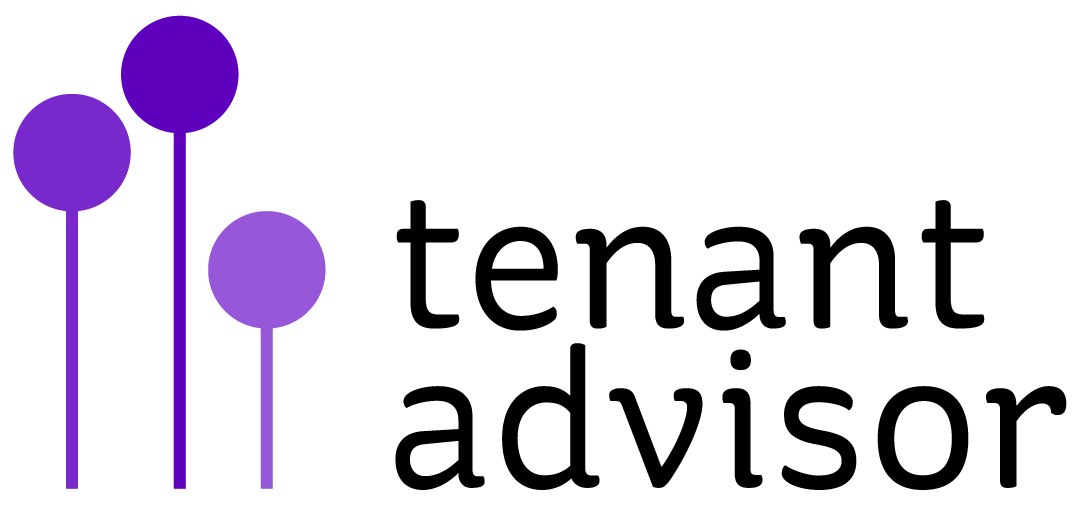